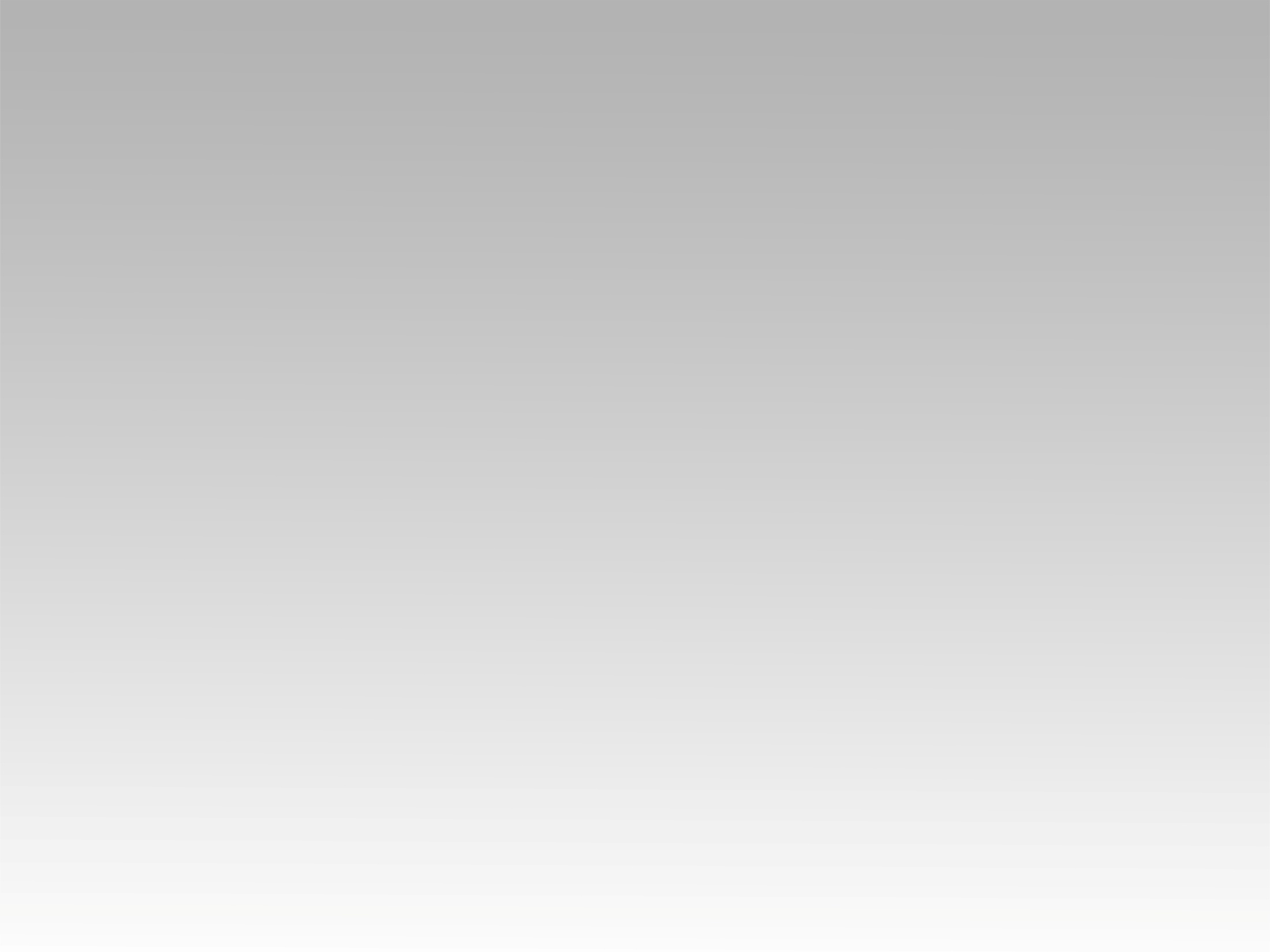 تـرنيـمـة
أحساسي بيك
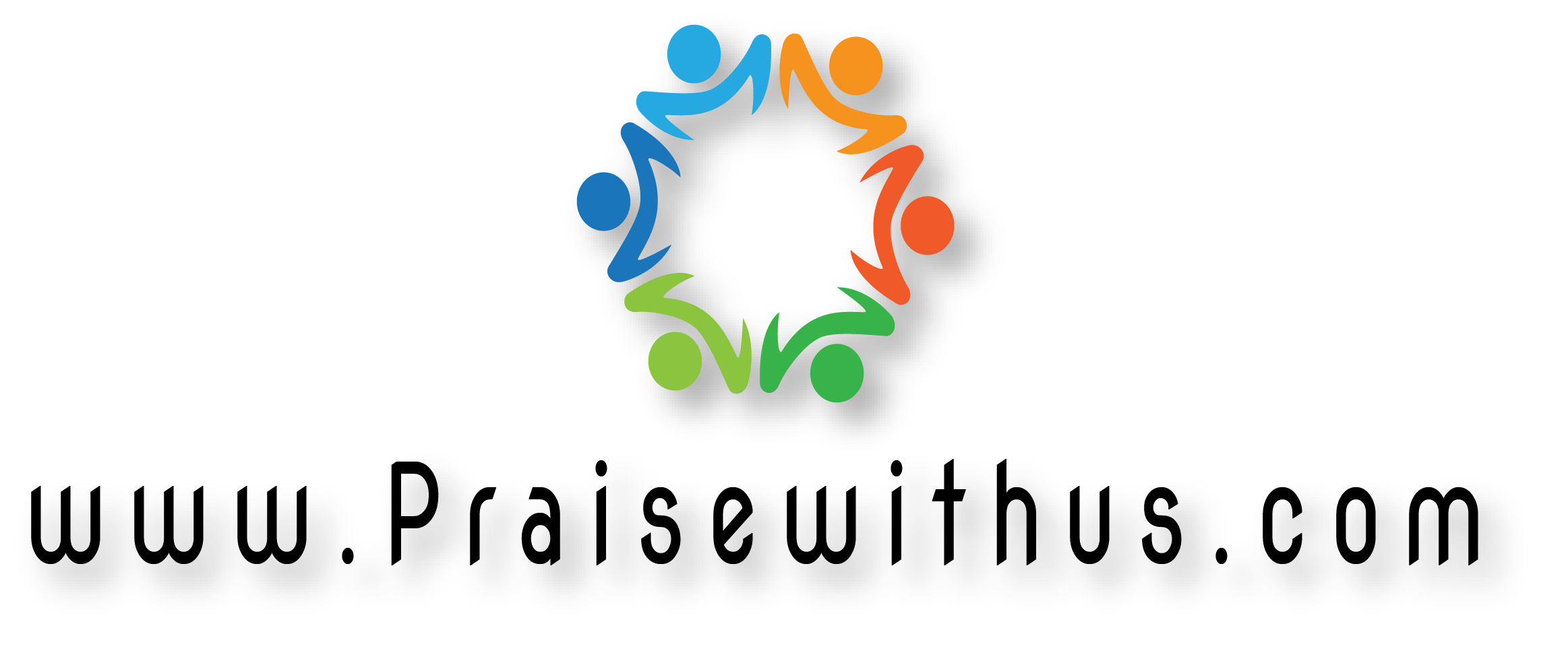 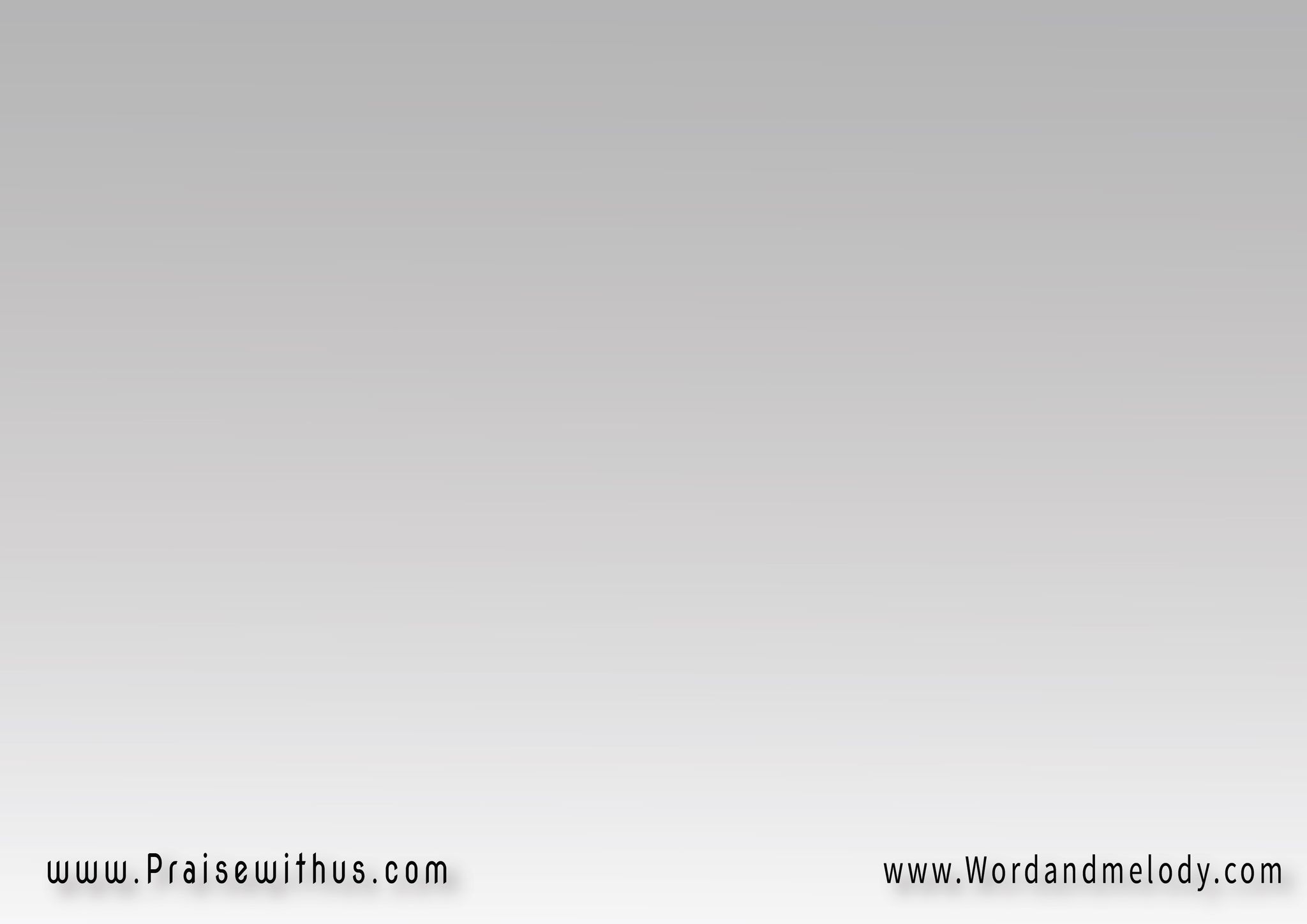 1- 
إحساسي بيك وأنا بين إيديك
إحساس مفيش في الدنيا حاجه توصفه
أنا يا يسوع في كلام كتير 
بجد نفسي أقوله ليك وتعرفه
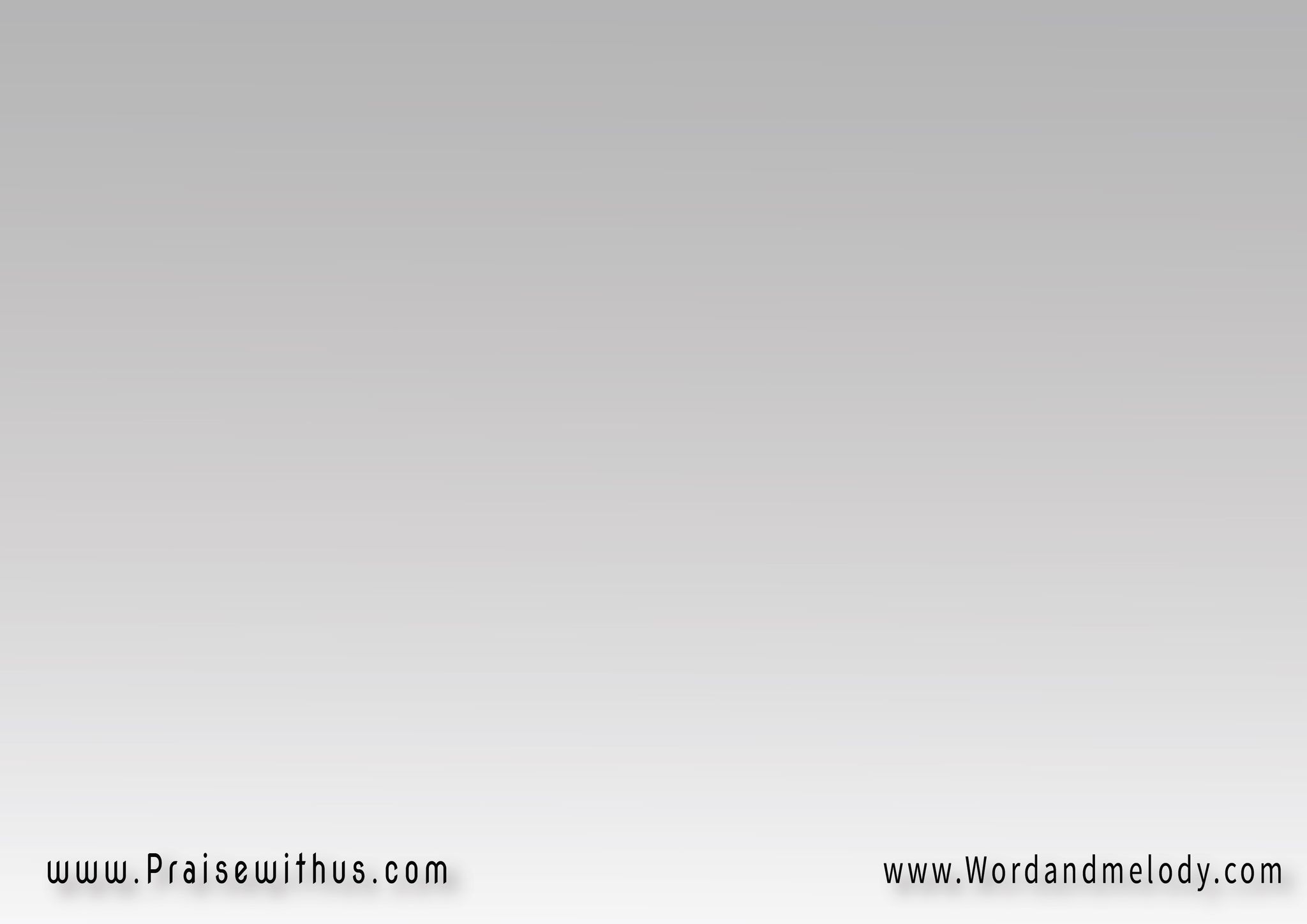 عايز اقول إن أنت نوري
وكل حاجــــــــه حنينه 
حصلت في عمــــــــري 
سببها أنت يايســــــوع
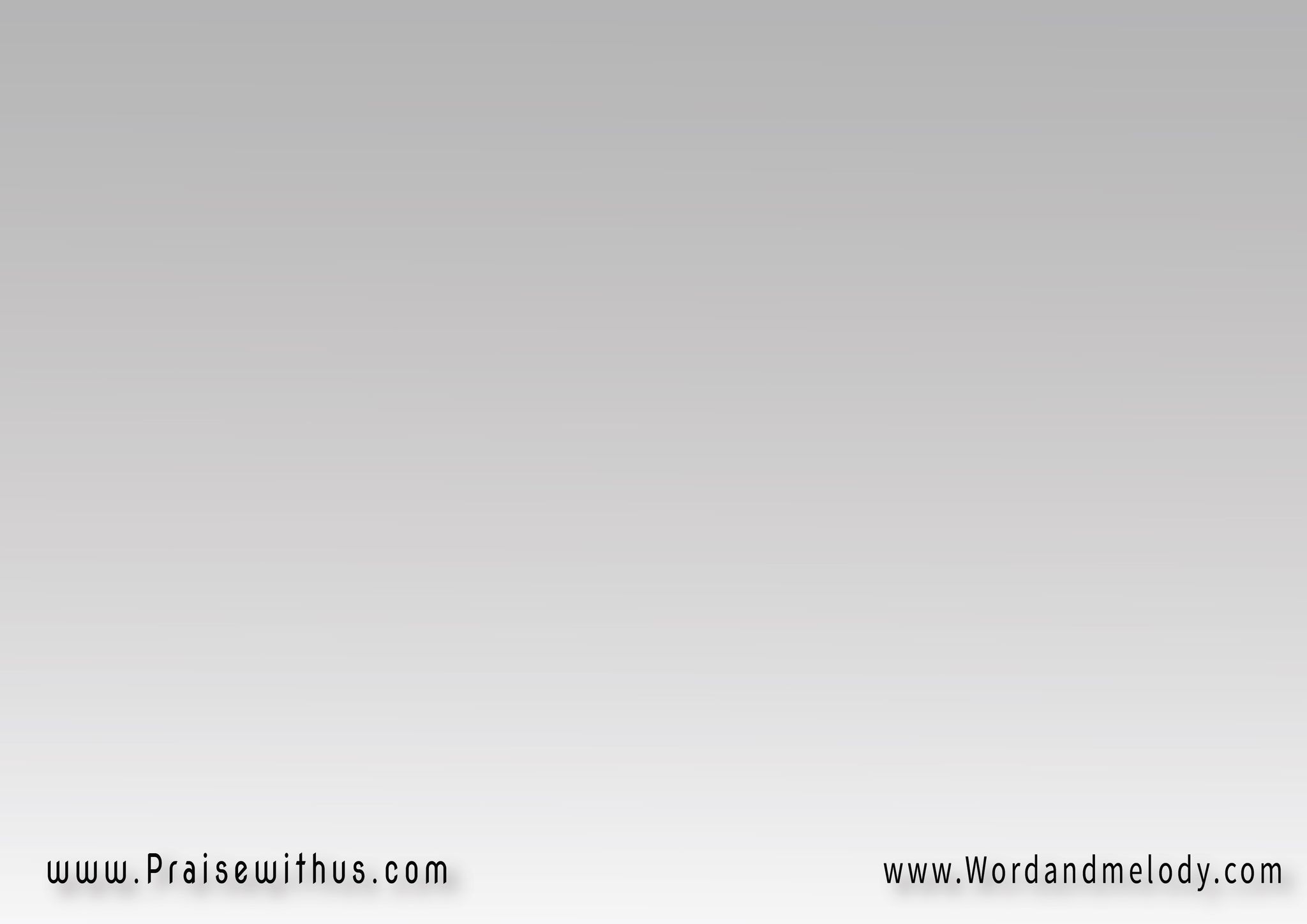 وأنا من الساعه دي 
كل دوري أعيشلك أنت 
ولو ضروري أموت عشانك 
مش همانع يا يسوع
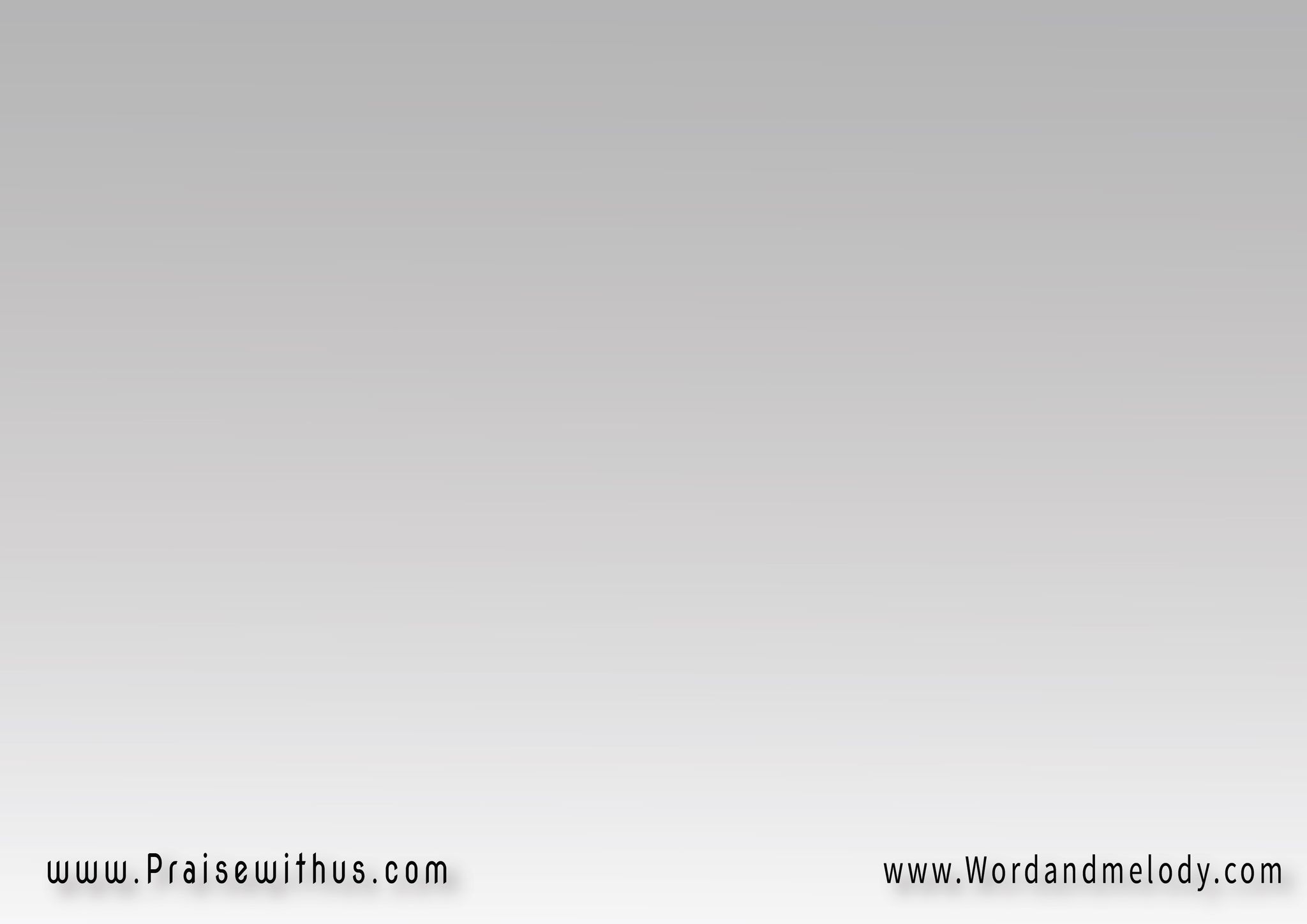 2- 
غمض عينيك وأرفع إيديك
وبص ناحية السما وإحكي معاه
هتحس بيه أو هتلاقيه
وخدك في حضنه وهي دي أجمل حياه
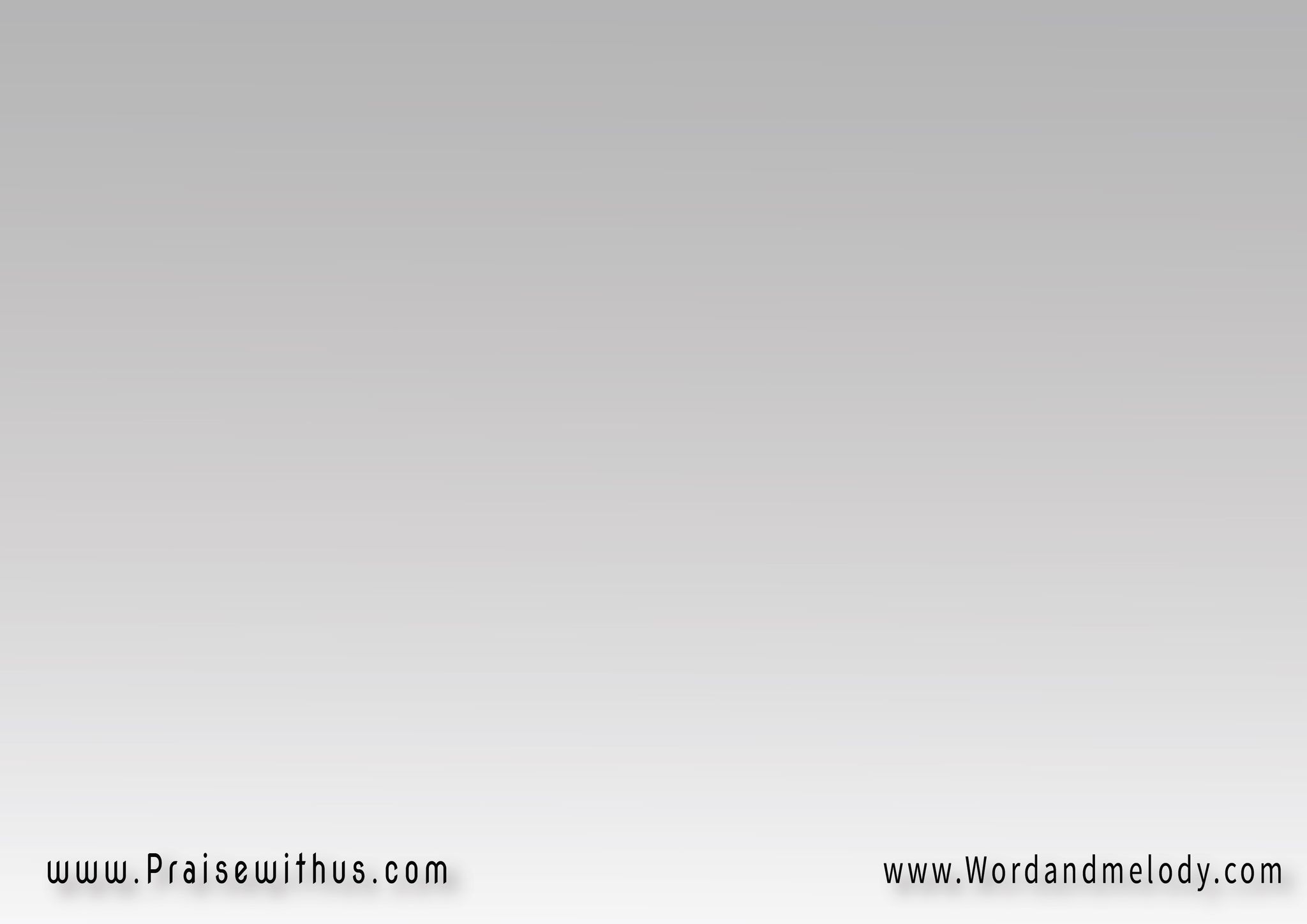 عايز اقول إن أنت نوري
وكل حاجــــــــه حنينه 
حصلت في عمــــــــري 
سببها أنت يايســــــوع
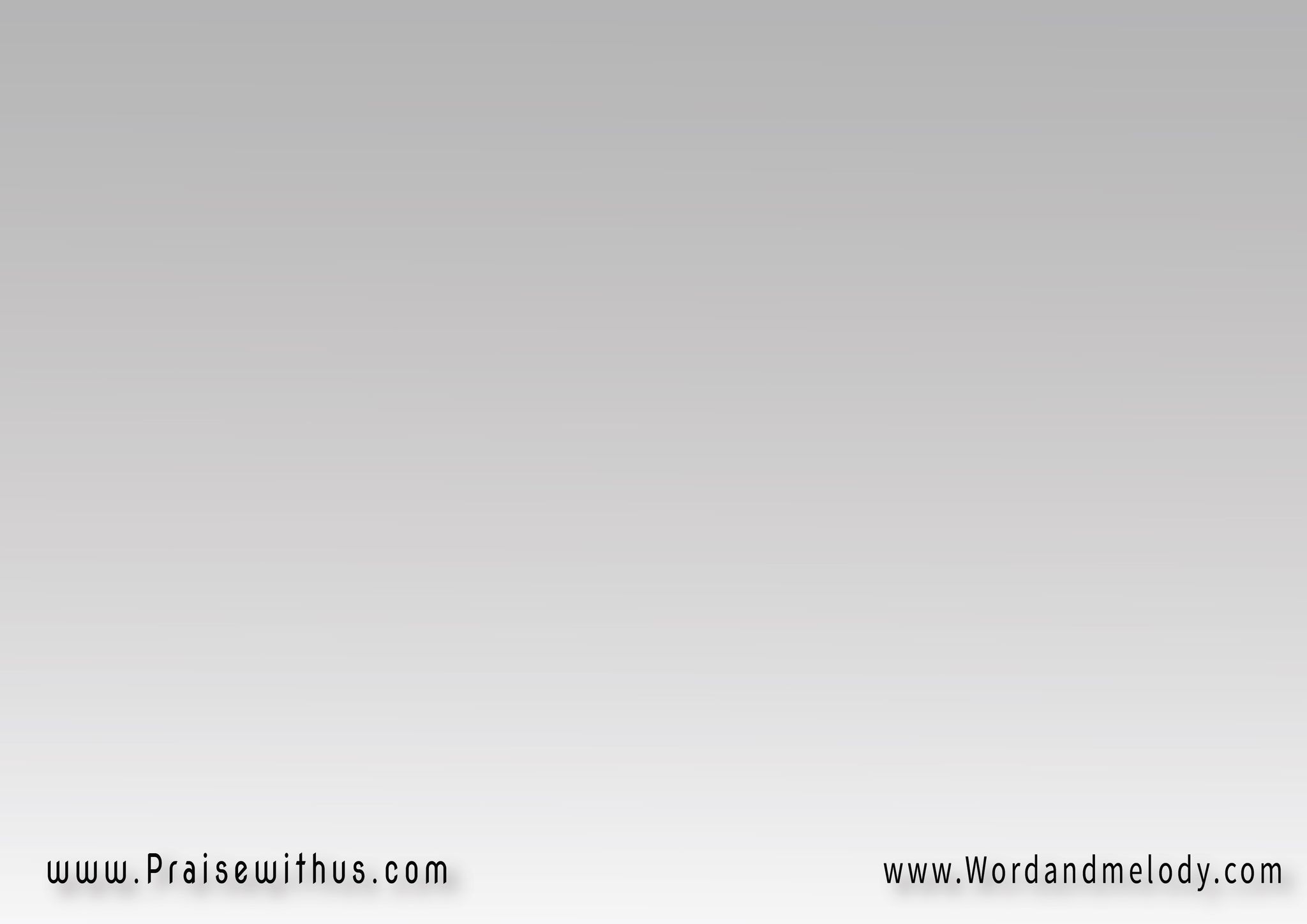 وأنا من الساعه دي 
كل دوري أعيشلك أنت 
ولو ضروري أموت عشانك 
مش همانع يا يسوع
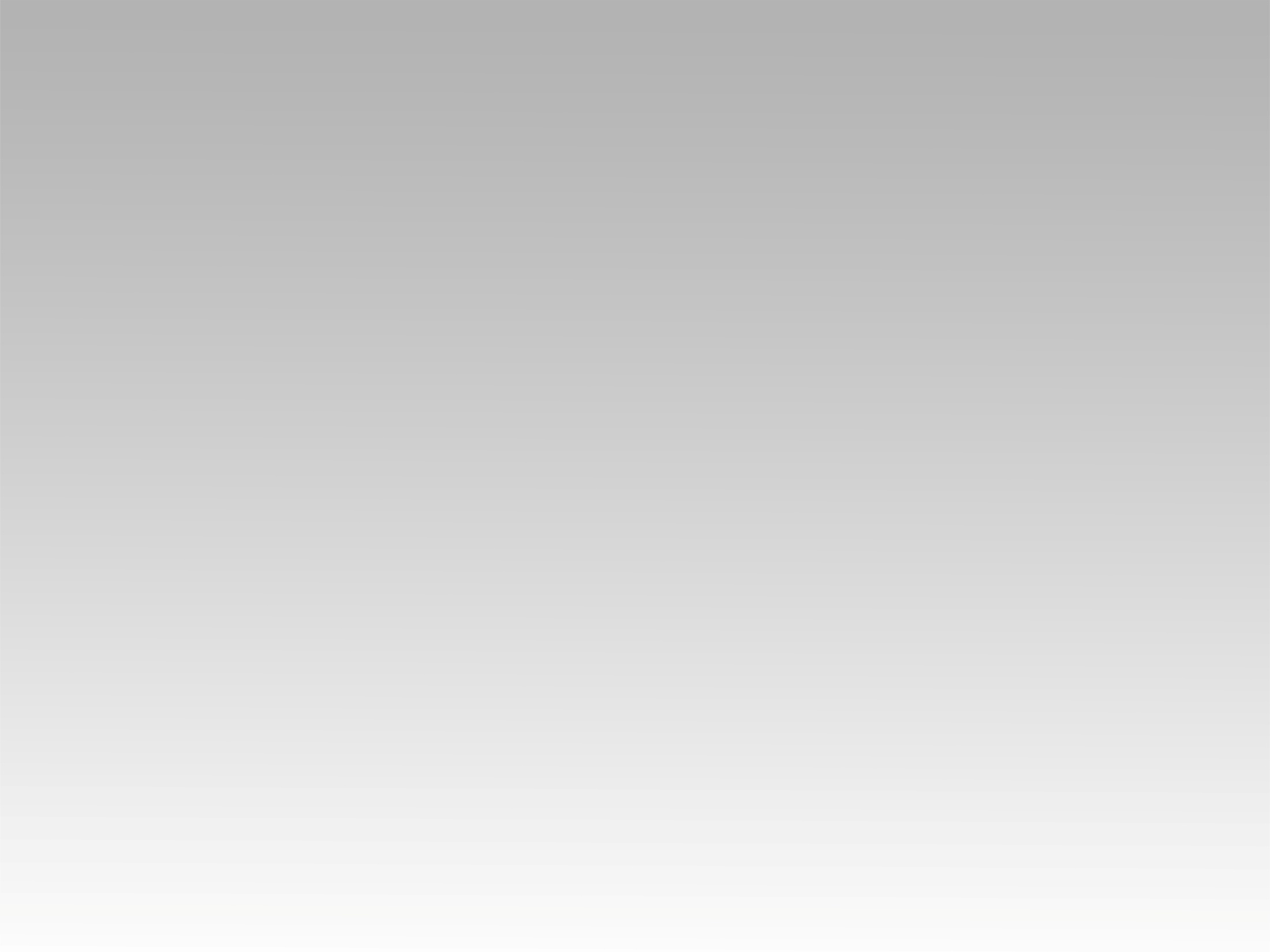 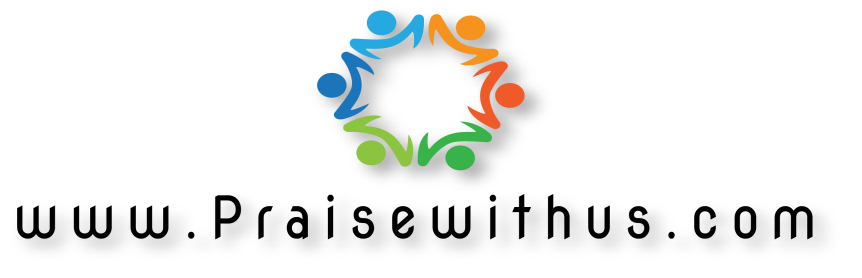